Stat 301 – Day 27
Odds Ratio vs. Relative Risk
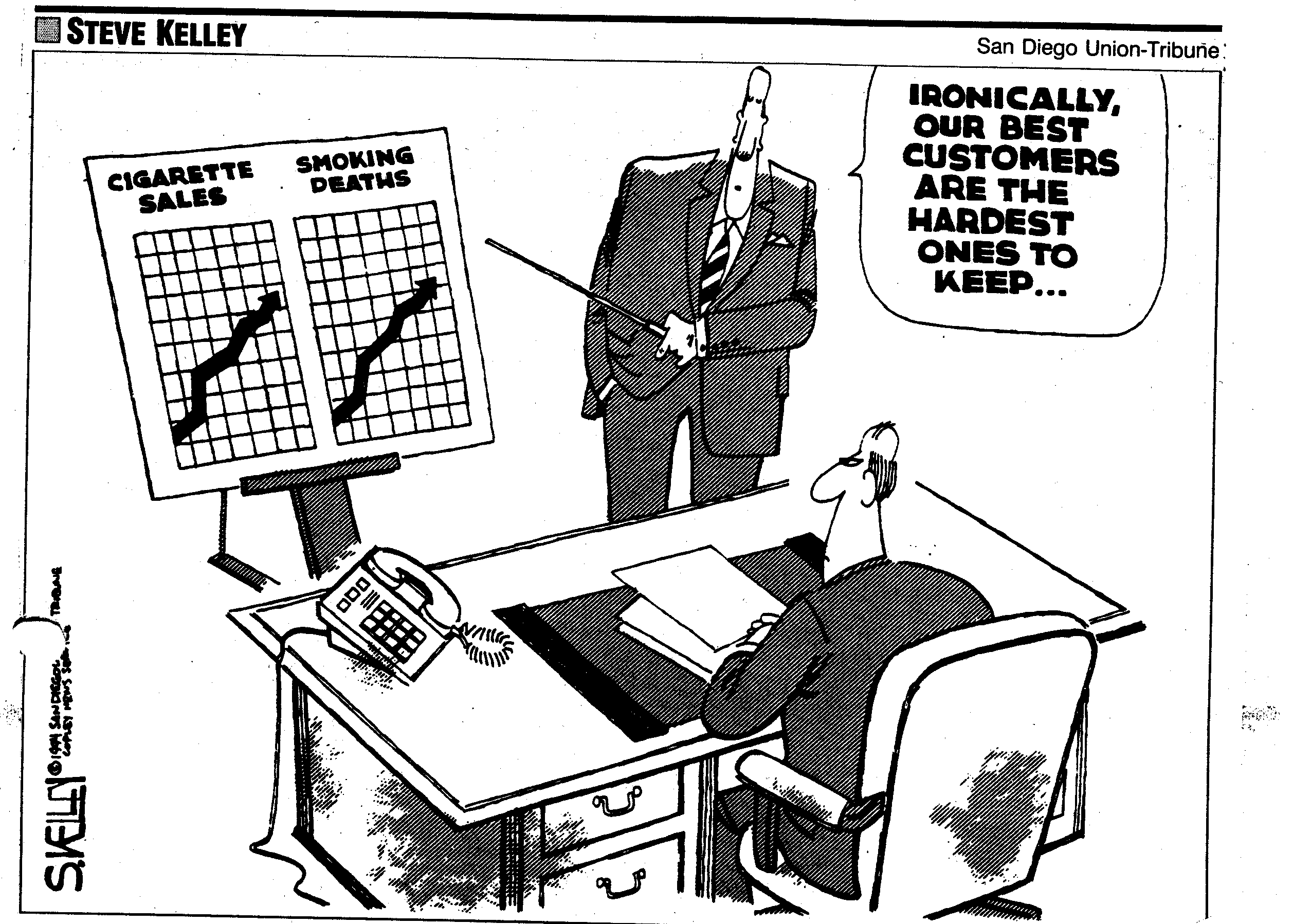 Comparing Two Proportions
Statistic 1: Difference in conditional proportions
SD  as sample sizes increase
Can be a bit misleading when the proportions are small
Want to take the “baseline risk” into account
Statistic 2: Relative risk
RR = cond. proportion in group 1 (larger)
	       cond. proportion in group 2
Group 1’s “risk” (success proportion) is XX times higher or (XX-1)x100% percent higher than Group 2’s risk
If RR < 1, (1-XX)x100% is the percentage decrease
Note: When you say “group,” I hear “sample”
For parameter use “treatment” or “population” instead?
Last Time – Inference with Rel Risk
p-value is exactly the same as with the other statistics
One-to-one correspondence between two-way table and these statistics
The tables that are more extreme than what we observed will be exactly the same for each statistic
(The log transformation does not change the ordering of the values relative to each other)
Last Time - Confidence interval for p1/p2
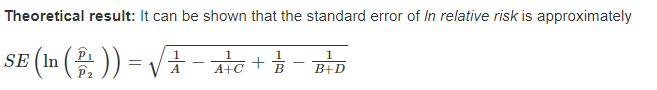 ln(5.86) + 1.96(0.762)
1.768 + 1.4935
(0.275, 3.262)
But that’s for log relative risk
exp(0.275) = 1.32
exp(3.262) = 26.10
We are 95% confident that the “risk” of peanut allergy is 1.32 to 26.10 times larger if avoid rather than consume (6g/week) for all UK infants age 4-11 months similar to the ones in the study
Not assuming the null hypothesis is true
[Speaker Notes: How often does this work?]
Two small problems
Answer can “change” depending how you set things up



Is not always “valid” to look at relative risk…
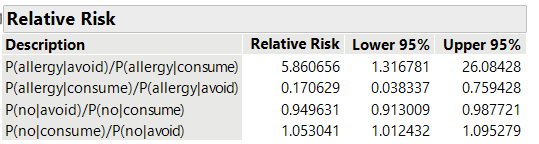 Investigation 3.9
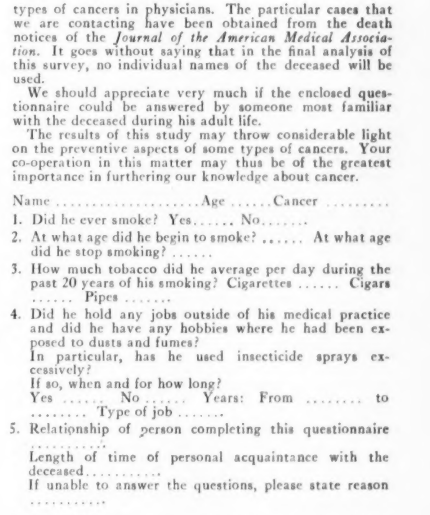 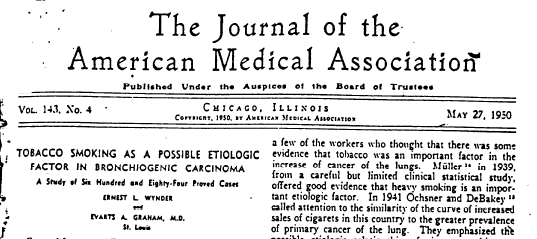 (a)
Investigation 3.9
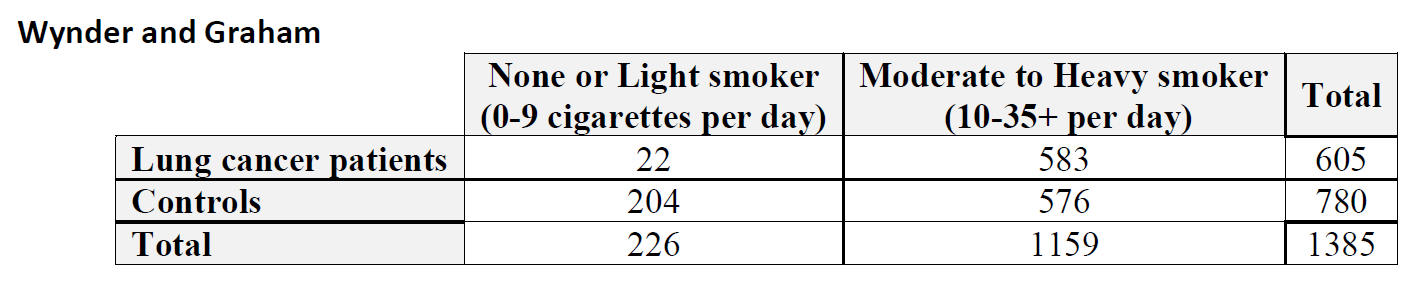 From these data, can we conclude that about 605/1386  44% of men were lung cancer patients?
We cannot estimate the “probability of success” when we have “controlled” the response variable breakdown
Types of Studies
Experiment = active imposition of explanatory variable
Observational study = analyze pre-existing groups
Teens in two different 
years
People with and without
 lung cancer
Kids with different light 
conditions and different eye conditions
cohort
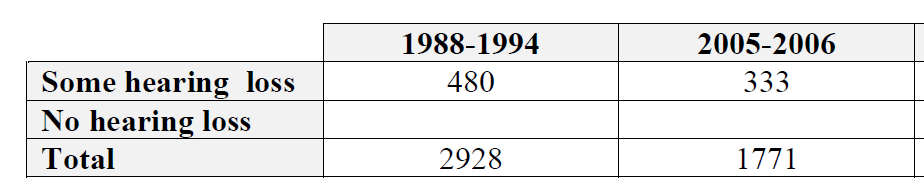 case-control
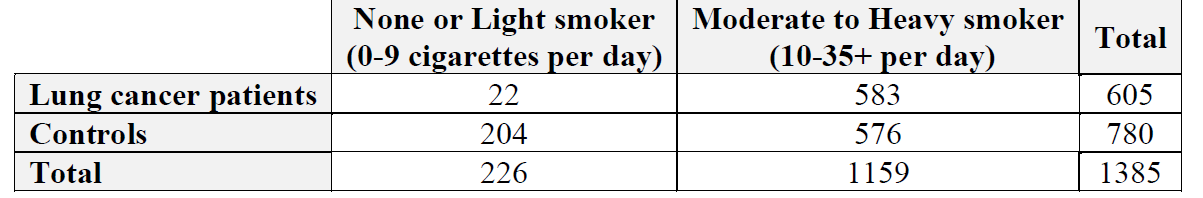 cross-classified
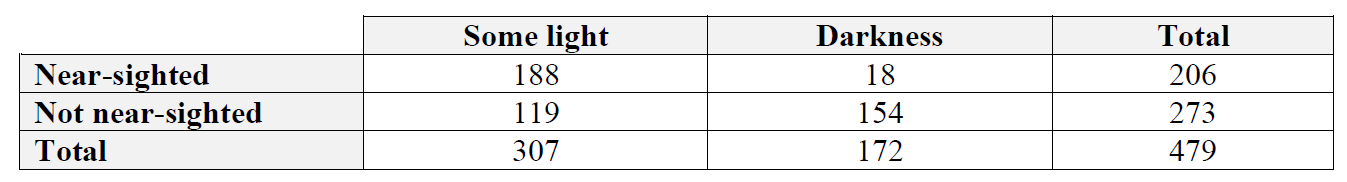 Investigation 3.9
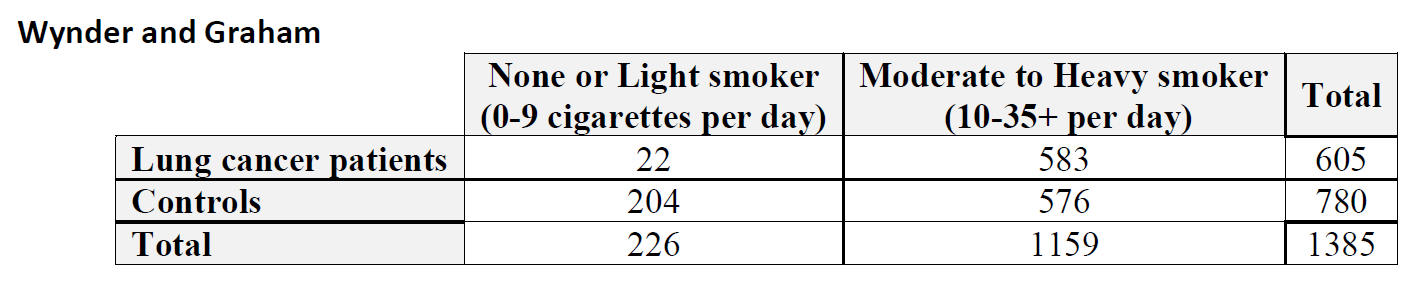 Case-control study
Bottom Line: We should not estimate the “probability of success” with a case-control study
Should not use difference in proportions OR relative risk as the statistic
Why choose to do a study this way?
Can we interchange the roles of the explanatory variable and the response variable?
Relative risk of being a heavy smoker (lung cancer compared to controls) = 
	(583/605)/(576/780) ≈ 1.30
The lung cancer patients were about 1.3 times more likely to be heavy smokers compared to the patients without lung cancer.
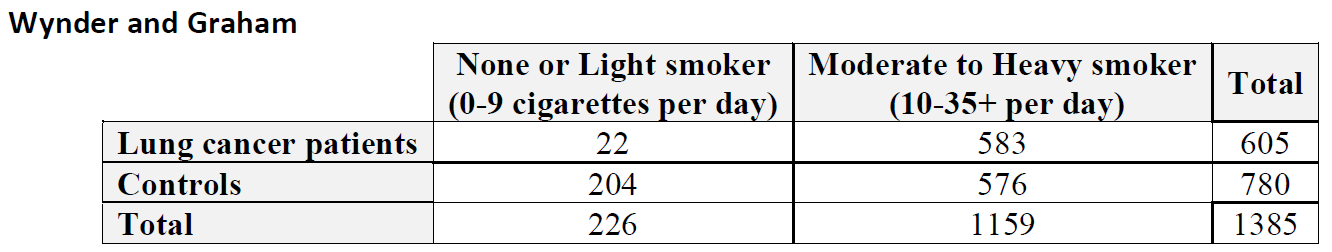 Reverse EV and RV?
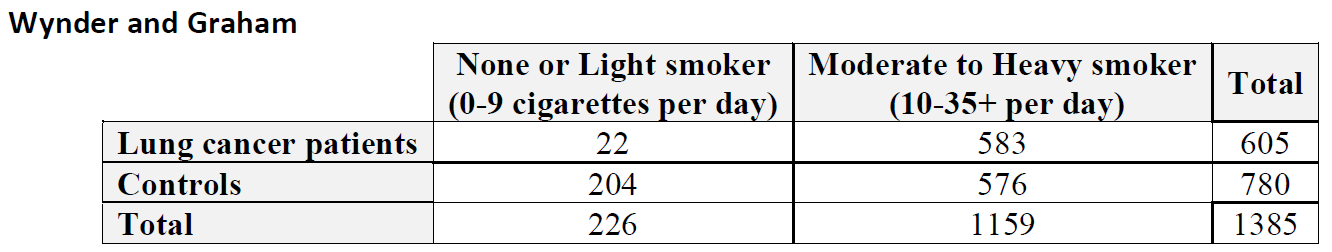 But research question is really about the “risk” of lung cancer
Relative risk of being in the lung cancer group = (583/1159)/(22/226)  5.17

The heavy smokers were 5.17 times more likely to have lung cancer compared to the light smokers.
Statistic #3: Odds ratio
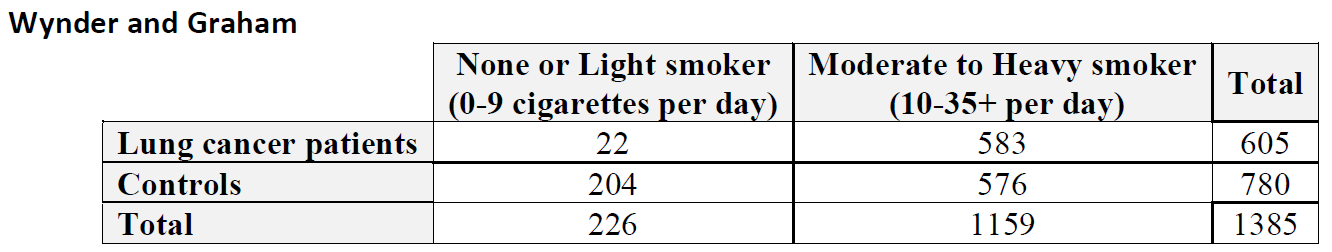 For measuring the strength of association between the two variables…
Odds = prop. of success/prob. of failure
Lung cancer: odds of mod/heavy (not light)
(583/605)/(22/605)
(583/22) = 26.5 (or “26.5 to 1”)
Controls: odds of mod/heavy (not light)
576/204 = 2.82 (about “14 to 5”)
The odds are 1:1 or “even” when the proportion is 0.5
Statistic #3: Odds ratio
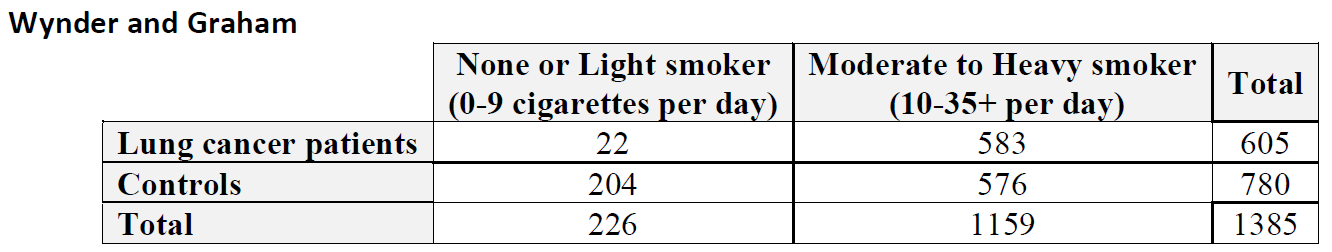 Odds Ratio 
Group 1 odds: successes/failures
Group 2 odds: successes/failures
26.5/2.82  (583/22)(576/204) = 9.39
Interpretation: How many times higher/lower the odds of “success” are in Group 1 than in Group 2
The odds of heavier smoking were 9.39 times larger for the lung cancer patients than controls
Reverse EV and RV?
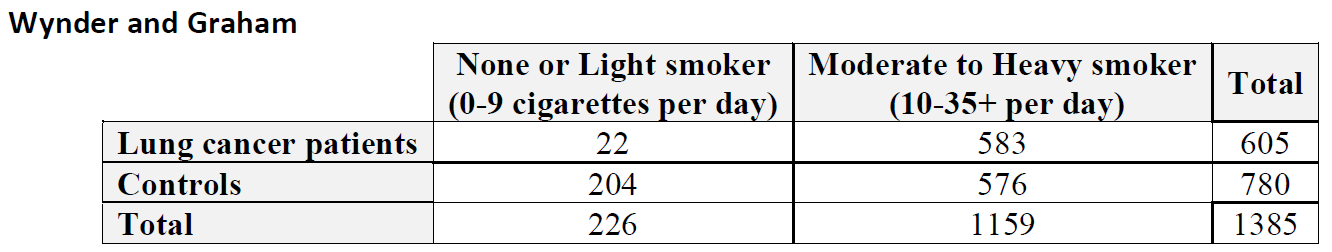 Odds of lung cancer for the mod/heavy smokers (numerator) compared to light smokers 
= (583/576)/(22/204)  9.39
The odds of being a lung cancer patient were 9.39 times higher for mod/heavy smokers compared to none/light smokers.
Reverse success and failure?
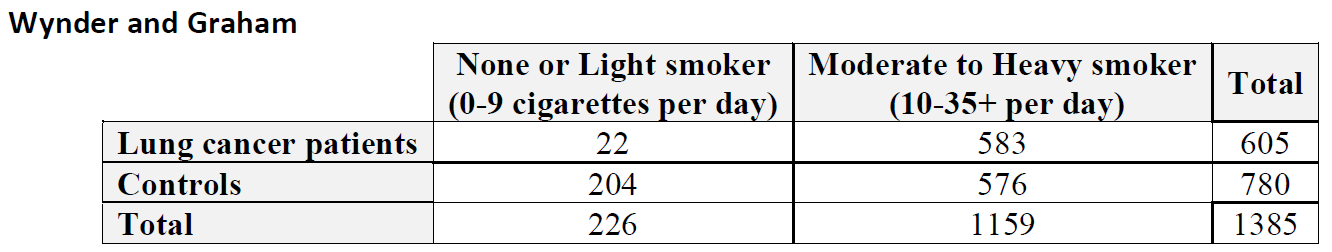 Odds are not having lung cancer for heavy smokers = (576/583)/(204/22)  0.106
 = 1/9.39

Odds of not hanging lung cancer are 0.106 times smaller for the heavy smokers than the light smokers.
Bottom Line
It’s always ok to use Odds Ratio as the statistic
Just a little harder to interpret: have to say odds, can’t replace with proportion or chance or likelihood etc.
If a case-control study, only use odds ratio
For other studies, can use relative risk and is probably preferred over difference in proportions
HW questions?
But then if we change the statistic…
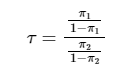 Inference for Odds Ratio
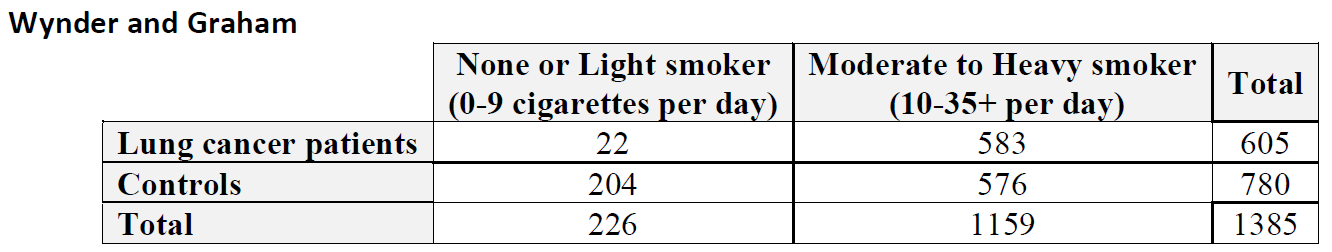 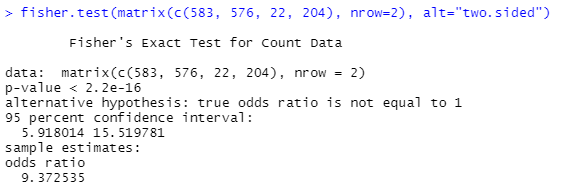 (this is actually from ‘inverting’ the hypergeometric dist’n)
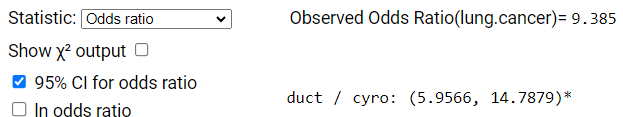 Convincing evidence?
http://www.who.int/bulletin/volumes/83/2/144.pdf
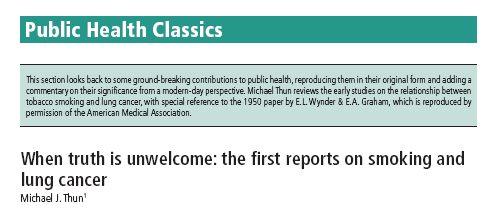 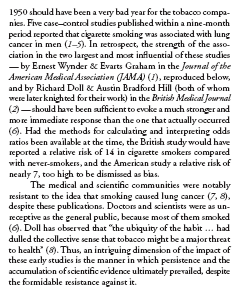 Odds Ratio
Odds Ratio 
Group 1 successes/failures
Group 2 successes/failures
Interpretation: How many times higher/lower the odds of “success” are in Group 1 than in Group 2
Equals 1 when probabilities are the same
Invariant to choice of EV, RV, success, failure
Appropriate with case-control studies
To Do
Office hour today: 2:30-3:30
Submit HW 6
Will be a Quiz on HW 6 due Monday night
Finish Inv 3.9 by class Tuesday
Practice question 3.9A?
Start reviewing for Exam 2 (Wed)
Review handout
Review problems 
Submit questions on materials and example exam question in Discussion Boards by midnight Monday
Tuesday’s class: review
Optional review zoom session Tuesday 7-8 pm
Odds and Odds Ratio
Sheridan’s Odds (“favorites on left”)
Philidelphia 13:10 Los Angeles
Odds = # successes/#failures = 1.3 to 1
P(philidelphia wins) = 13/23 = .565
Boston	  3:2	Tampa Bay
P(boston wins) = 3/5 = .60
Relative risk
Boston is .6/.565=1.06 times more likely to win than Phili
Odds ratio
(3/2)/(13/10) = 1.5/1.3 = 1.15
Boston has 1.15 times higher odds of winning than Arizona
Los Angeles .769 to 1
1.5 to 1